La asistencia las jornadas de práctica se corroborara con la actividad de entrega de diario a diario en escuela en red .
Diario de la alumna
Nombre del jardín de niños 
Grupo que atiende grado y sección 
Nombre de la educadora practicante
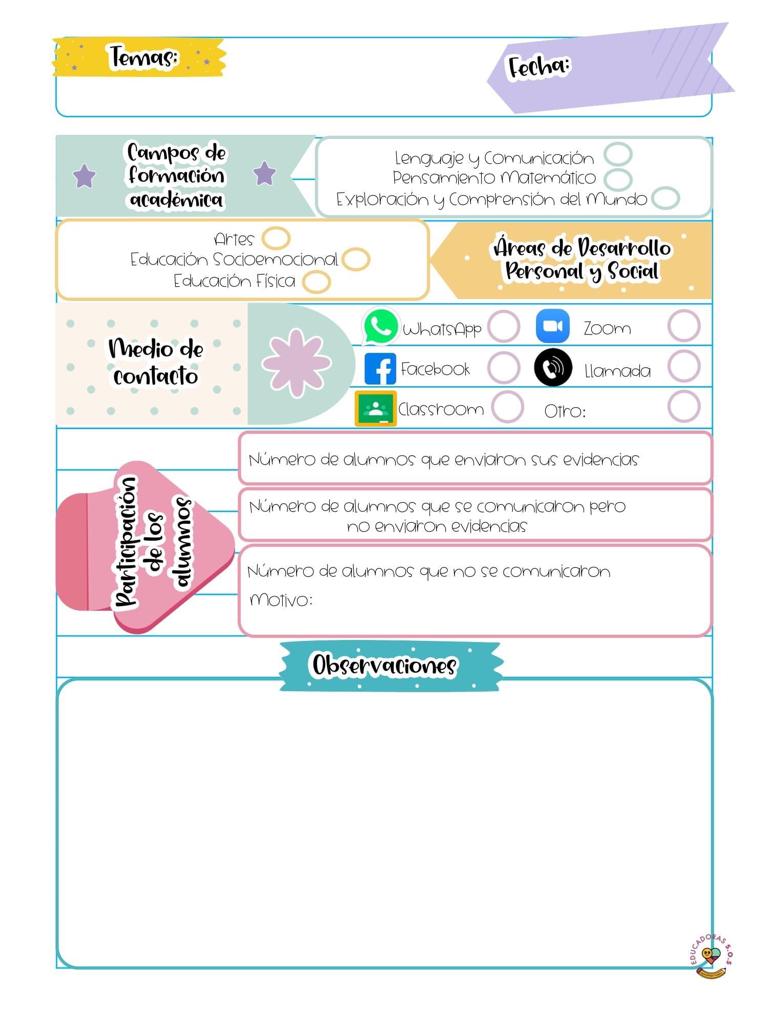 17/05/2021
¿Cómo desarrolle la clase?
La clase se realizo por medio de un video, los alumnos debían trabajar  secuencias de sonido de instrumentos musicales, el video tuvo un poco de dificultades técnicas al momento de subirlo por lo que se pidió a los padres de familia tuvieran un poco de paciencia, fuera de eso no hubo mas incidentes.
¿ que mejoras puedo realizar?
Considero que es una actividad fácil de realizar pero me gustaría poder cambiar el día de conexión para realizar la actividad con ellos y que fuera mas productiva 
la evaluación del aprendizaje esperado.
la evaluación se realiza con las evidencias
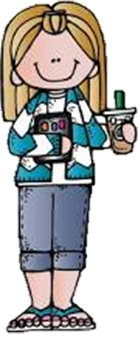